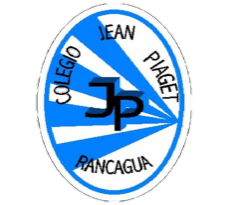 Colegio Jean Piaget
Mi escuela, un lugar para aprender y crecer en un ambiente saludable
PLANIFICACIÓN  CLASES VIRTUALESSEMANA N°21FECHA : 17 AL 21   de agosto
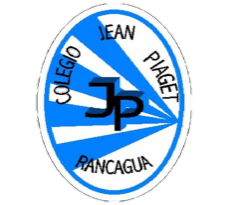 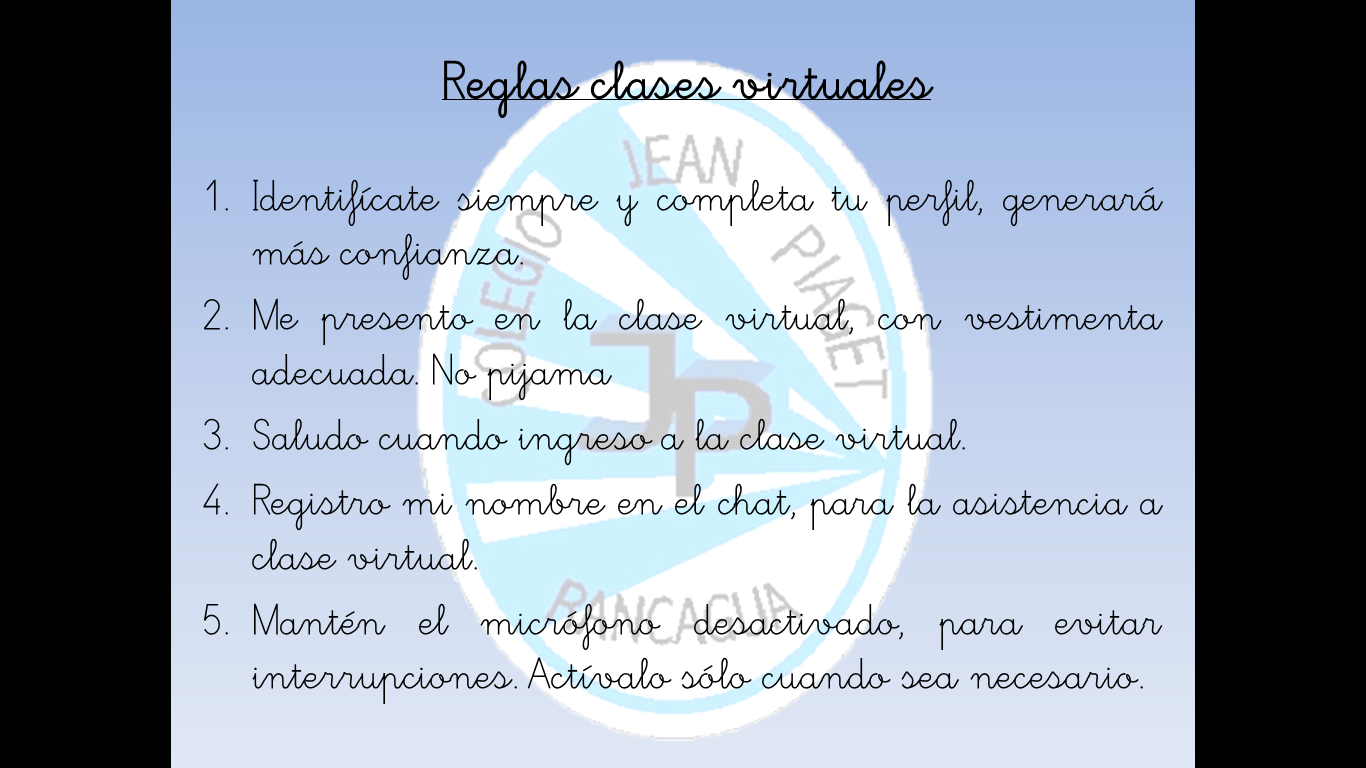 Sugerencia
De reglas virtuales. Puede usar otras
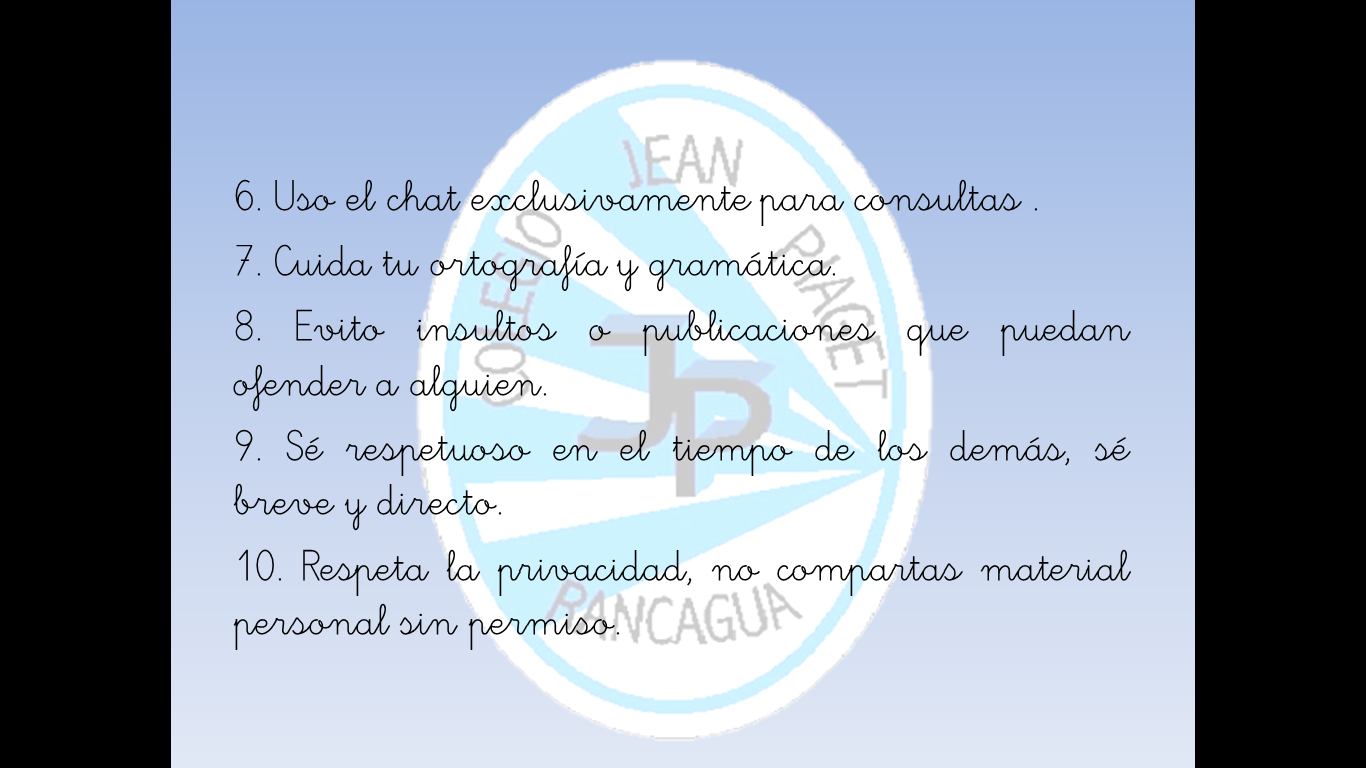 Importante:
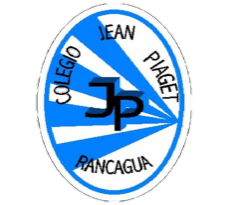 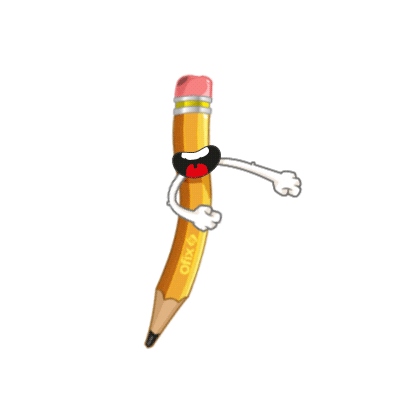 Cuándo esté la animación de un lápiz, significa que debes escribir en tu cuaderno
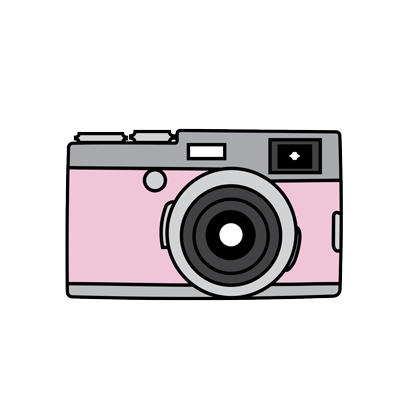 Cuándo esté esta animación de una cámara fotográfica, significa que debes mandar reporte sólo de esa actividad (una foto de la actividad)
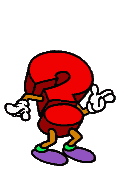 Cuándo esté esta animación de un signo de pregunta, significa que debes pensar y analizar, sin escribir en tu cuaderno. Responder de forma oral.
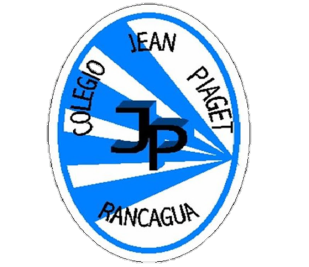 InicioActivación Conocimientos Previos
Actividad 1: Activación de conocimientos.  Responden  

a.  ¿Qué es el ritmo y para que sirve? :
b. Observen la siguiente imagen y  escuchen la siguiente canción  “ yo tengo el ritmo”
 https://www.youtube.com/watch?v=uor-IFk4vKU
y contesten 
 ¿ Que  sintieron en su cuerpo  con la canción escuchada  ?
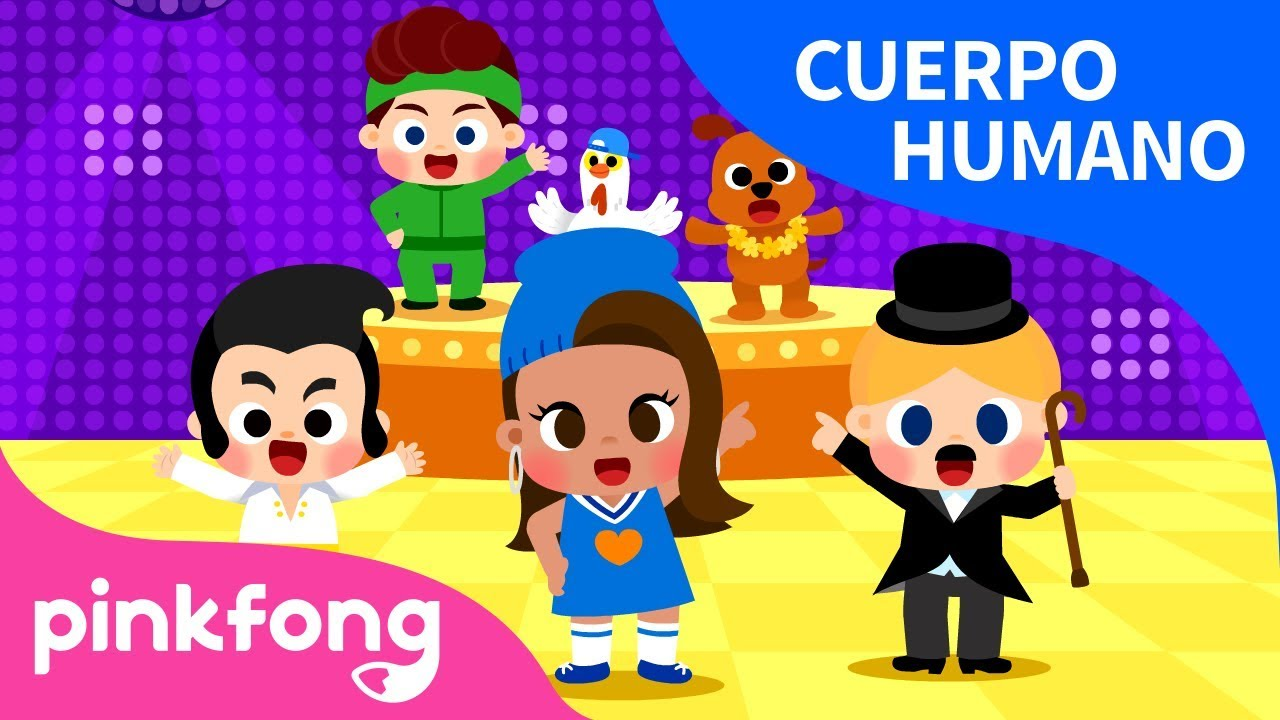 Motivación
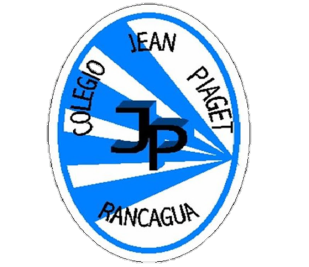 Escuchan la siguiente  cuento  “ Escuela de vacas  ”

  https://www.youtube.com/watch?v=s-2os1QgikA

Responder de manera individual que les pareció  el cuento  y de que hablaba.
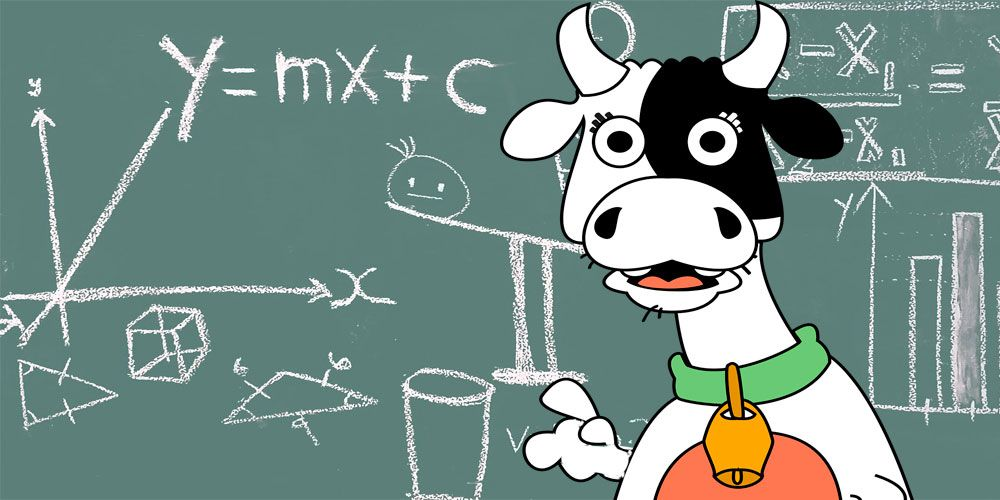 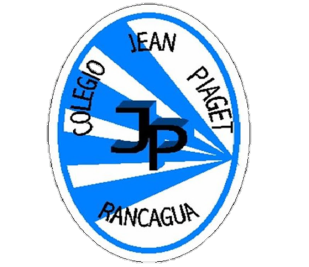 Desarrollo de la clase
a. Cantan y se aprenden la Canción “la vaquita loca ”
  https://www.youtube.com/watch?v=CeYQH6Y4MRE

 b. Participan activamente entonando la canción individual y grupalmente 
       
       c. Acompañan libremente canciones aprendidas con percusión corporal (palmas, pies u otros)
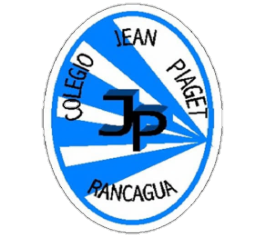 TICKET DE SALIDA
ASIGNATURA
SEMANA 21
CIERRE
Nombre: _______________________________________
De acuerdo a la Cuento  “   La escuela de  vacas” Responde las siguientes preguntas:
1) ¿  Cómo era la escuela de vacas? 
2) ¿  En que se parece la escuela de vacas a tu escuela ?  
3) Manda un audio con la canción “  Esta vaquita loca” aprendida
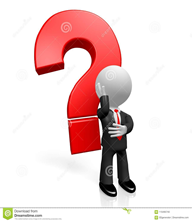 Enviar fotografía de este ticket de salida y audio  al: 
Correo: francisco.vargas@colegio –jeanpiaget.cl o
Celular: +56932736590
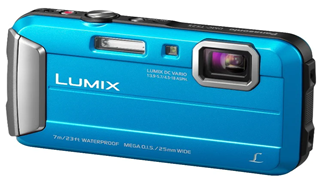 RÚBRICA   EVALUACIÓN  SEMANA 21  CANCIÓN 
LA VAQUITA LOCA